Ермаковский детский сад №1 комбинированного вида «Ромашка»
«Современные здоровье- сберегающие  технологии»
Воспитатель:
Петренко О.В.
« Забота о здоровье — это важнейший труд воспитателя.
 От жизнерадостности, бодрости детей зависит их духовная жизнь, мировозрение, умственное развитие, прочность знаний, вера в свои силы» 
В. А. Сухомлинский
Здоровье - это состояние полного физического, психического 
и социального благополучия, а не просто отсутствие болезней или
 физических дефектов 
(Всемирная организация здравоохранения).
Здоровьесберегающая технология - это система мер, включающая взаимосвязь и взаимодействие всех факторов образовательной среды, направленных на сохранение здоровья ребенка на всех этапах его обучения и развития.
Задачи здоровьесбережения:
создание адекватных условий для развития, обучения, оздоровления детей
сохранение здоровья детей и повышение двигательной активности и умственной работоспособности 
создание положительного эмоционального настроя и снятие психоэмоционального напряжения
Физкультурные занятия:занятия проводятся в соответствии с программой, перед занятием необходимо хорошо проветрить помещение
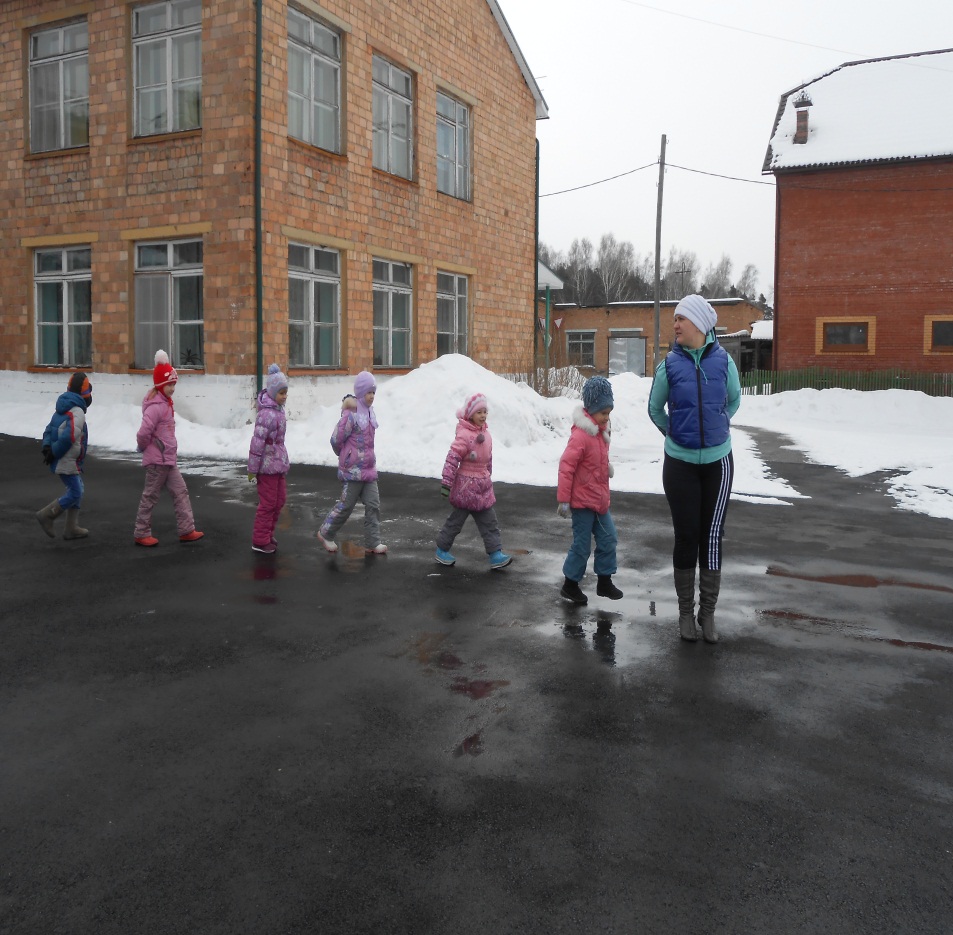 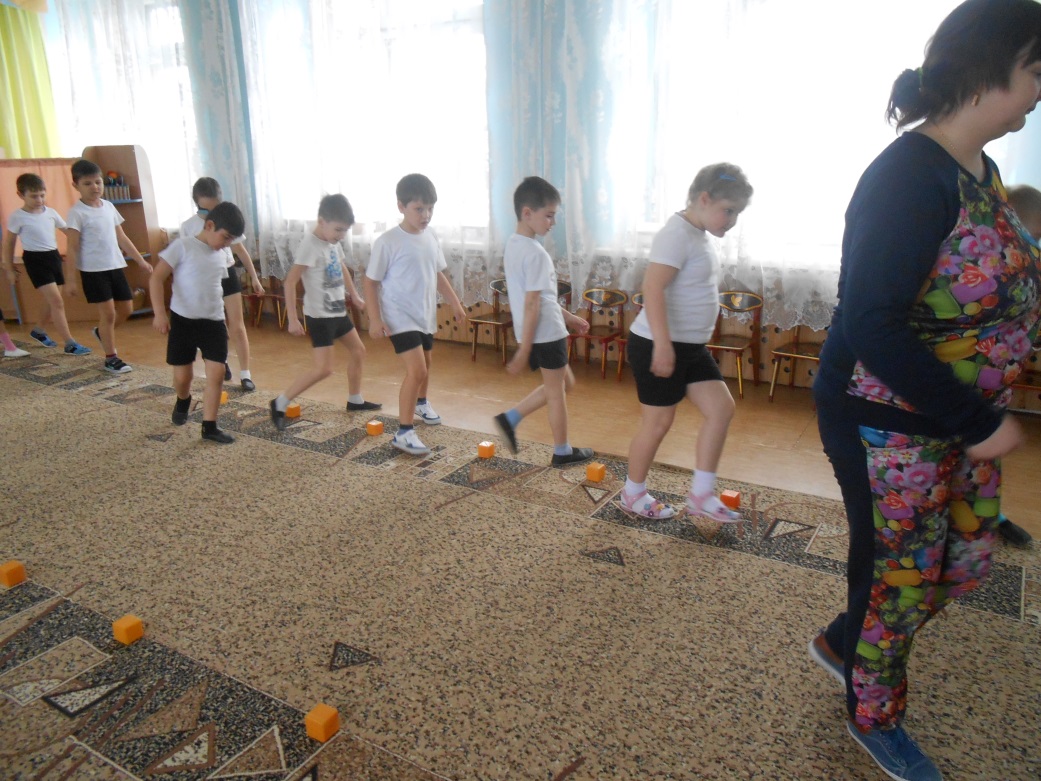 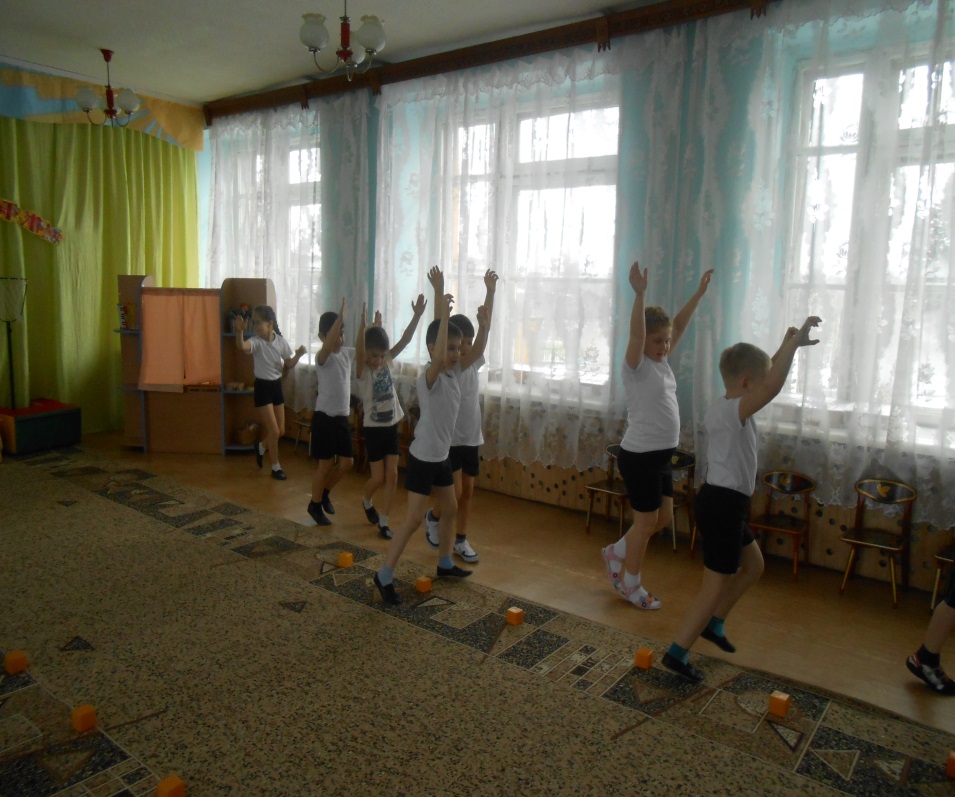 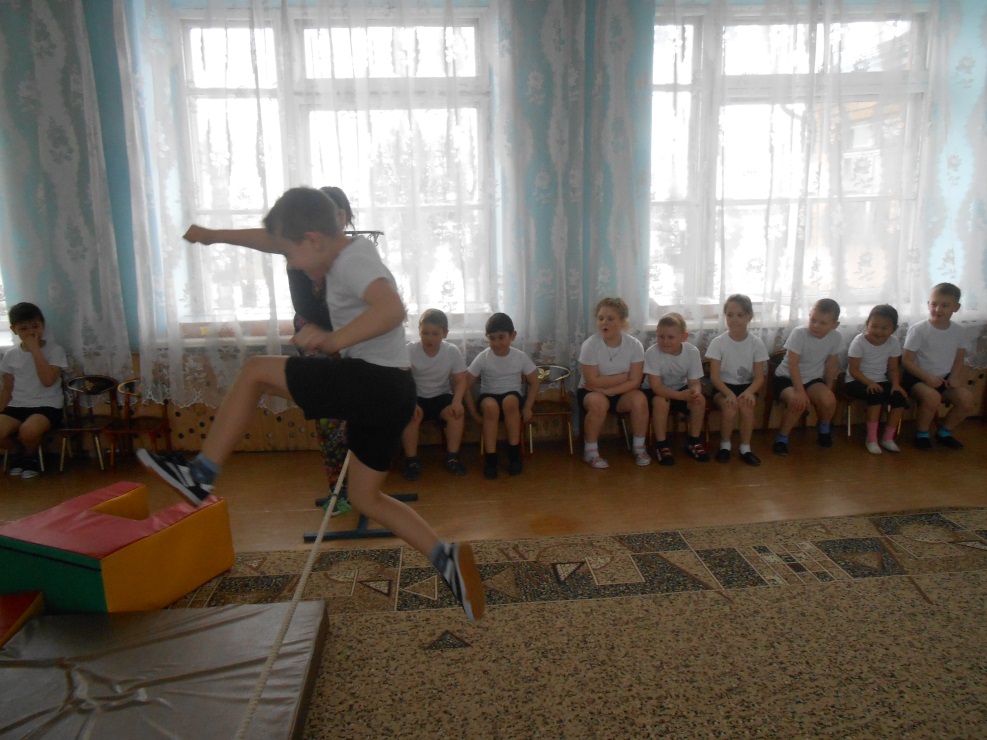 Самостоятельная деятельность детей
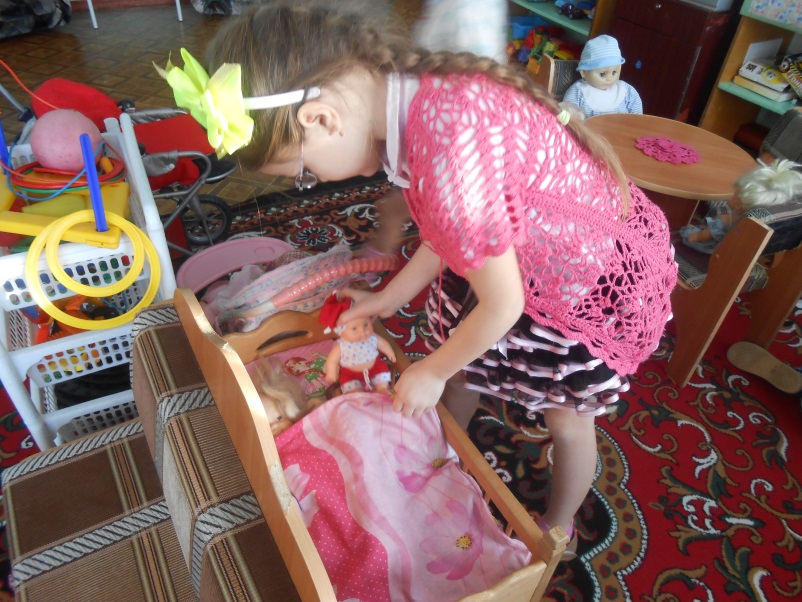 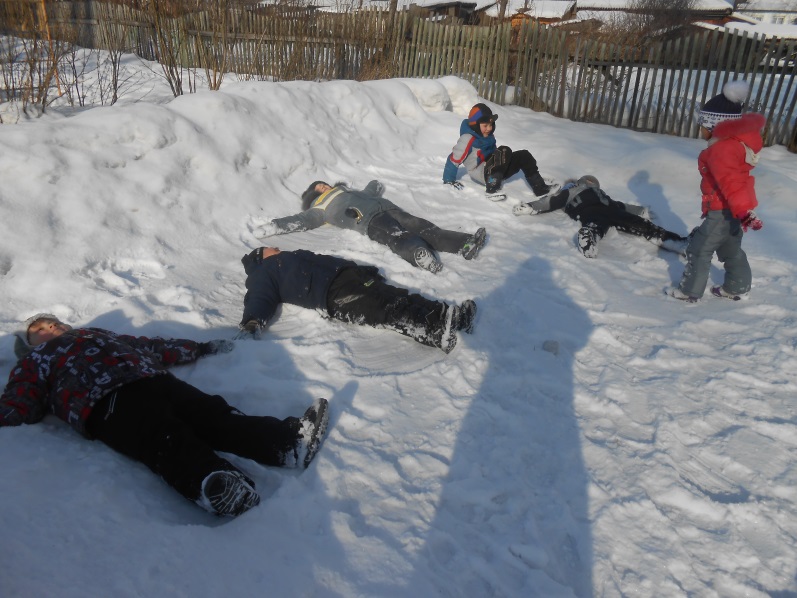 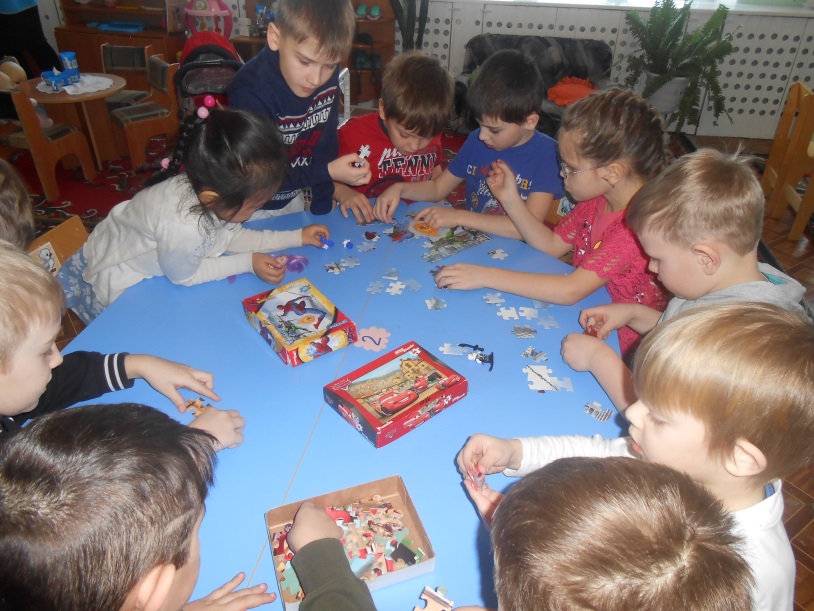 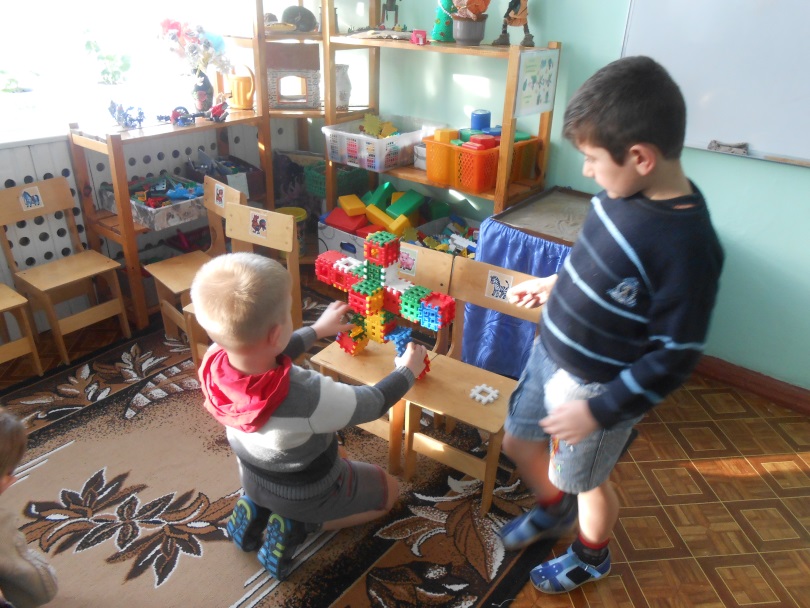 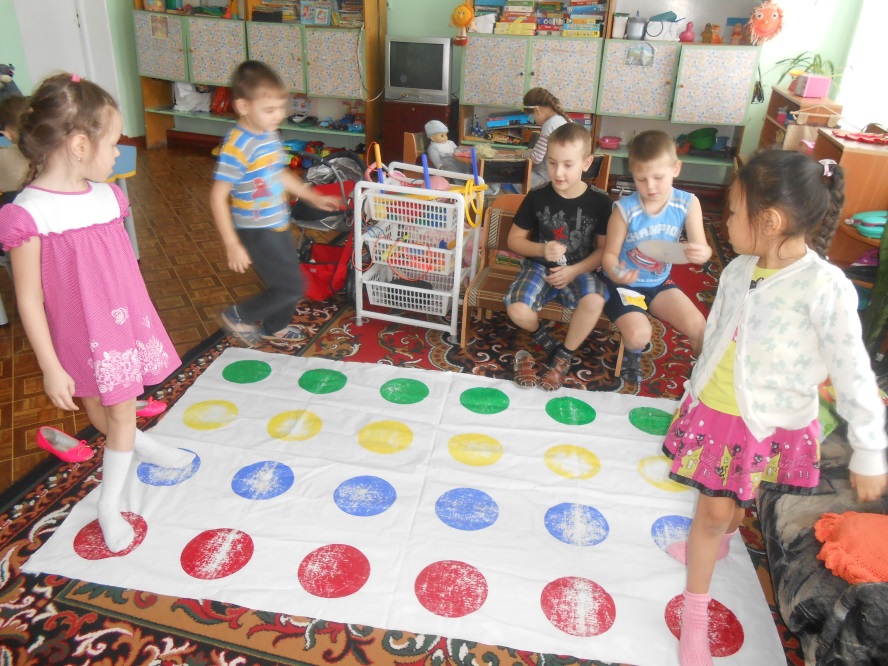 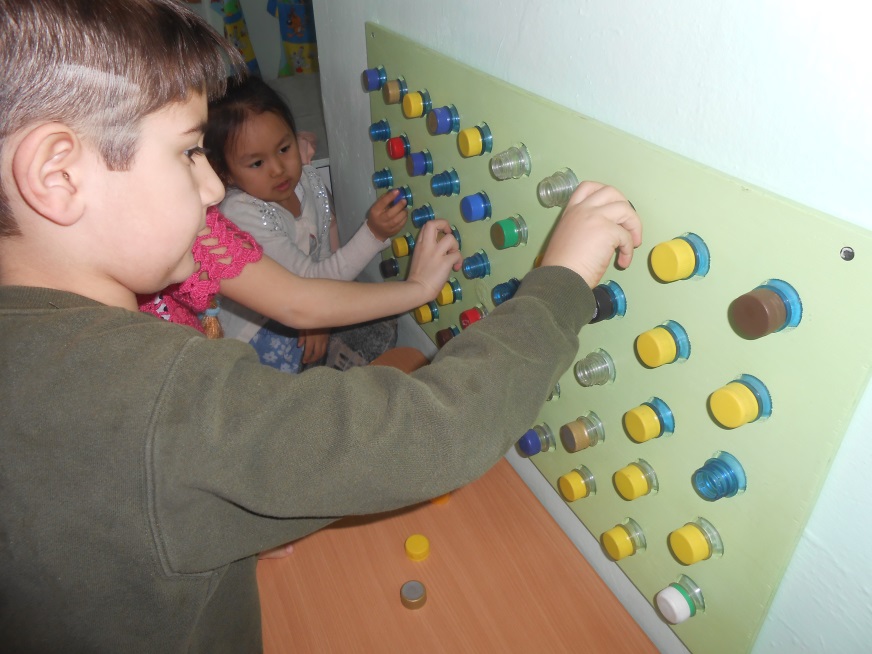 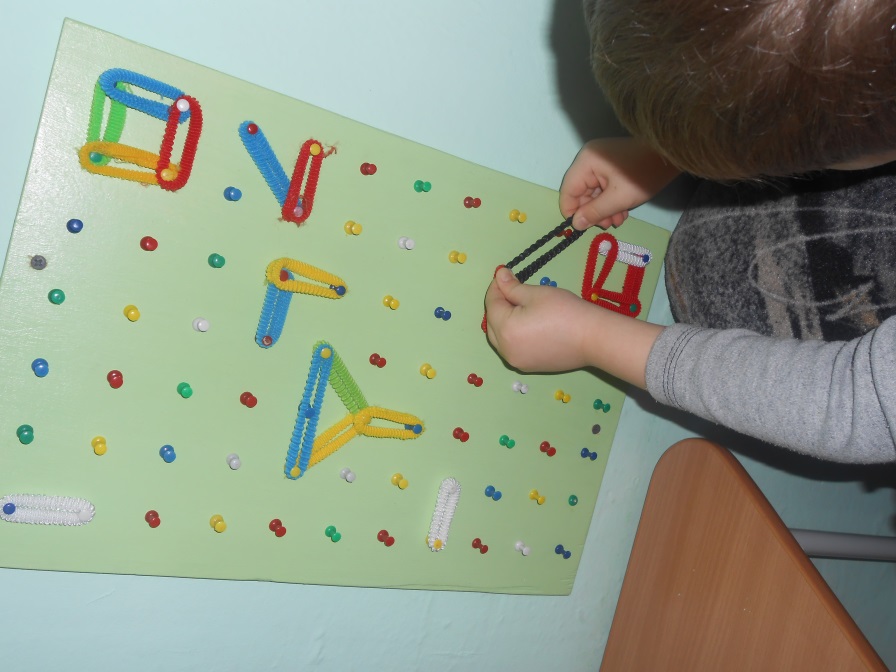 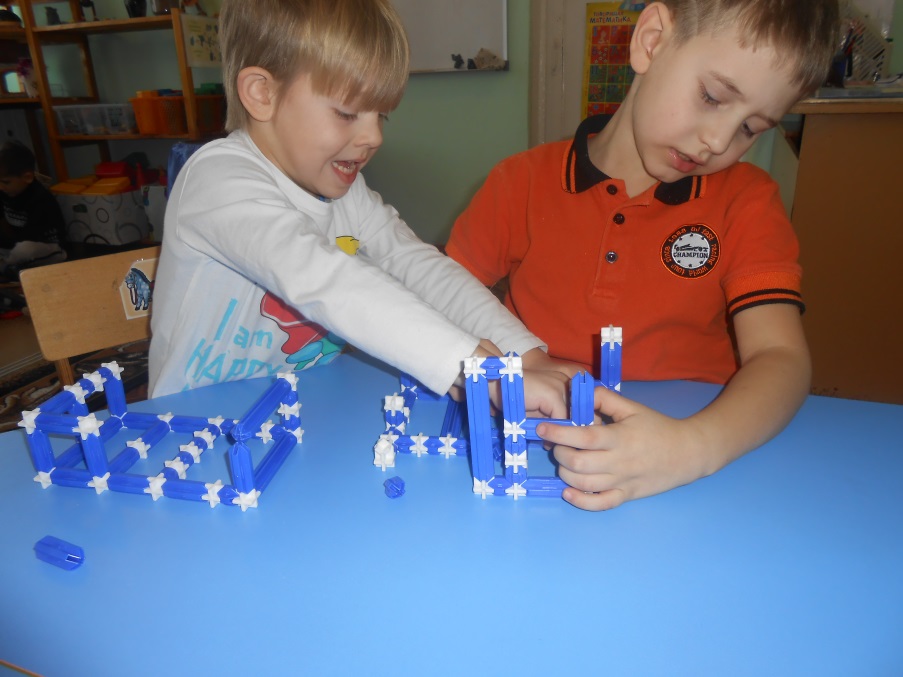 Подвижные и спортивные игры подбираются в соответствии с возрастом ребёнка, местом и временем её проведения. В детском саду используем лишь элементы спортивных игр
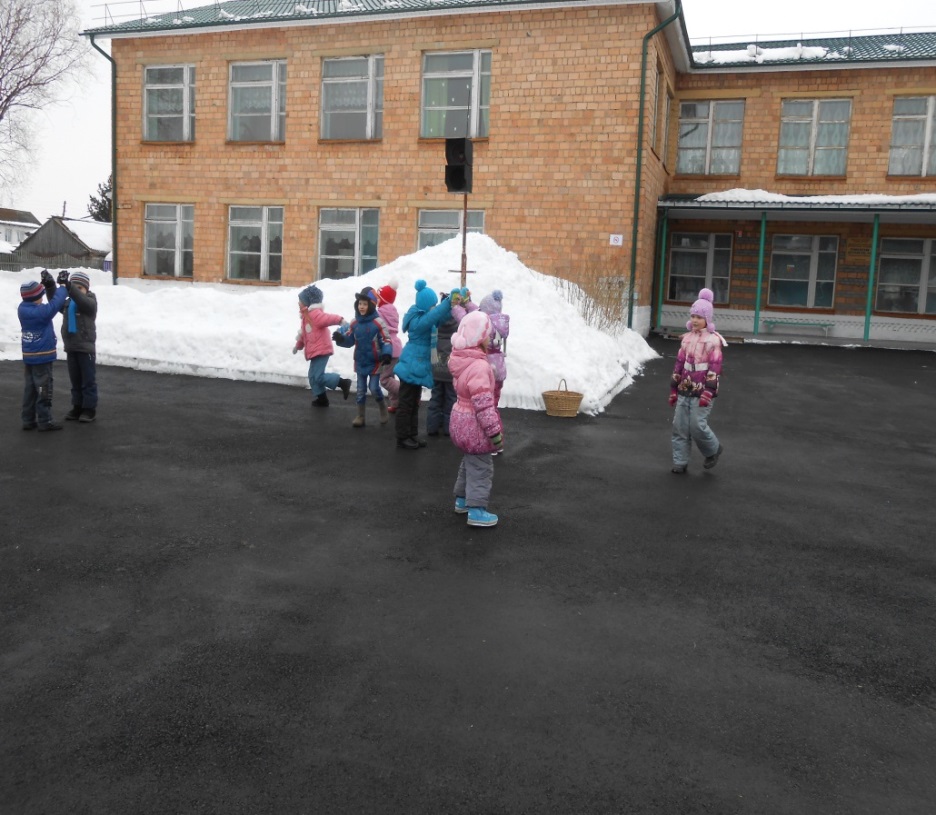 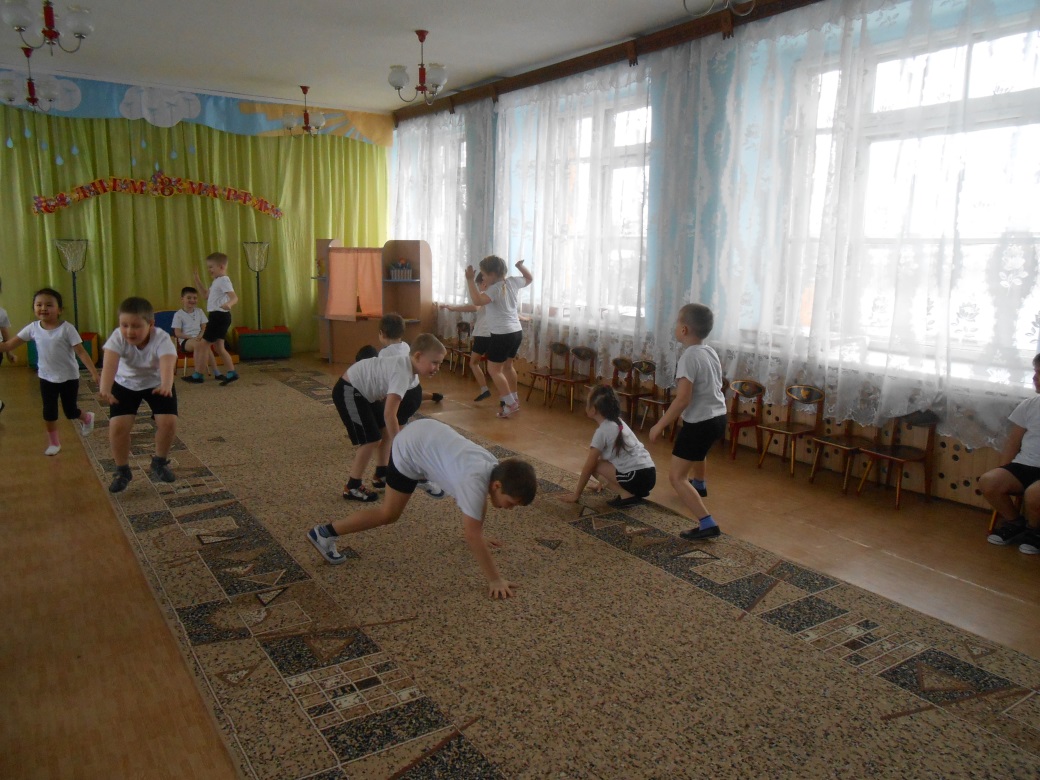 Гимнастика бодрящая, закаливание:форма проведения различна: упражнения на кроватках, умывание, ходьба по дорожкам «здоровья», лёгкий бег из спальни в группу.
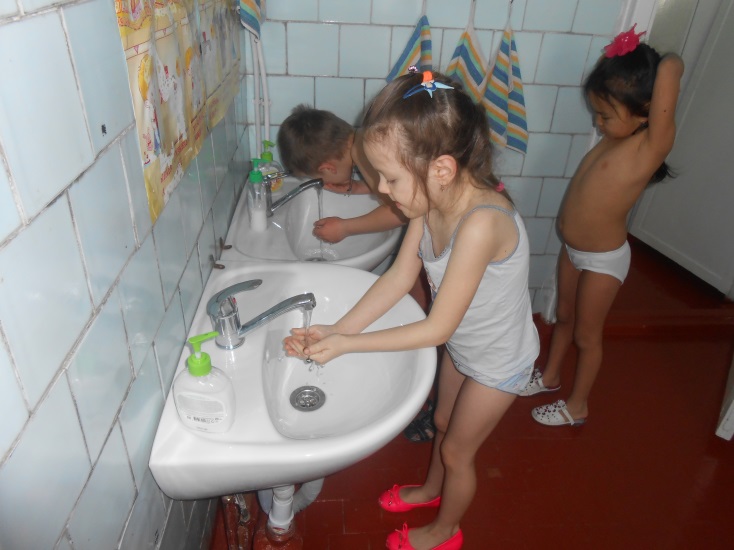 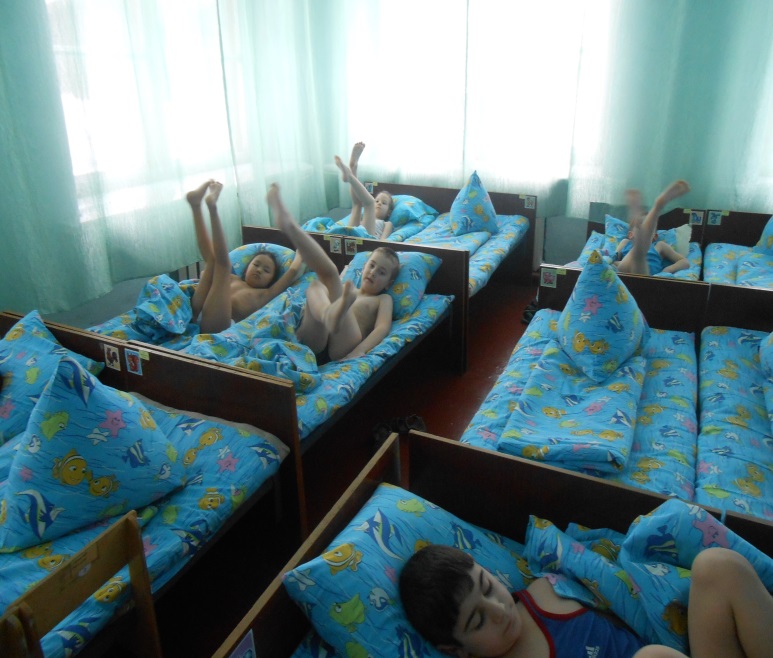 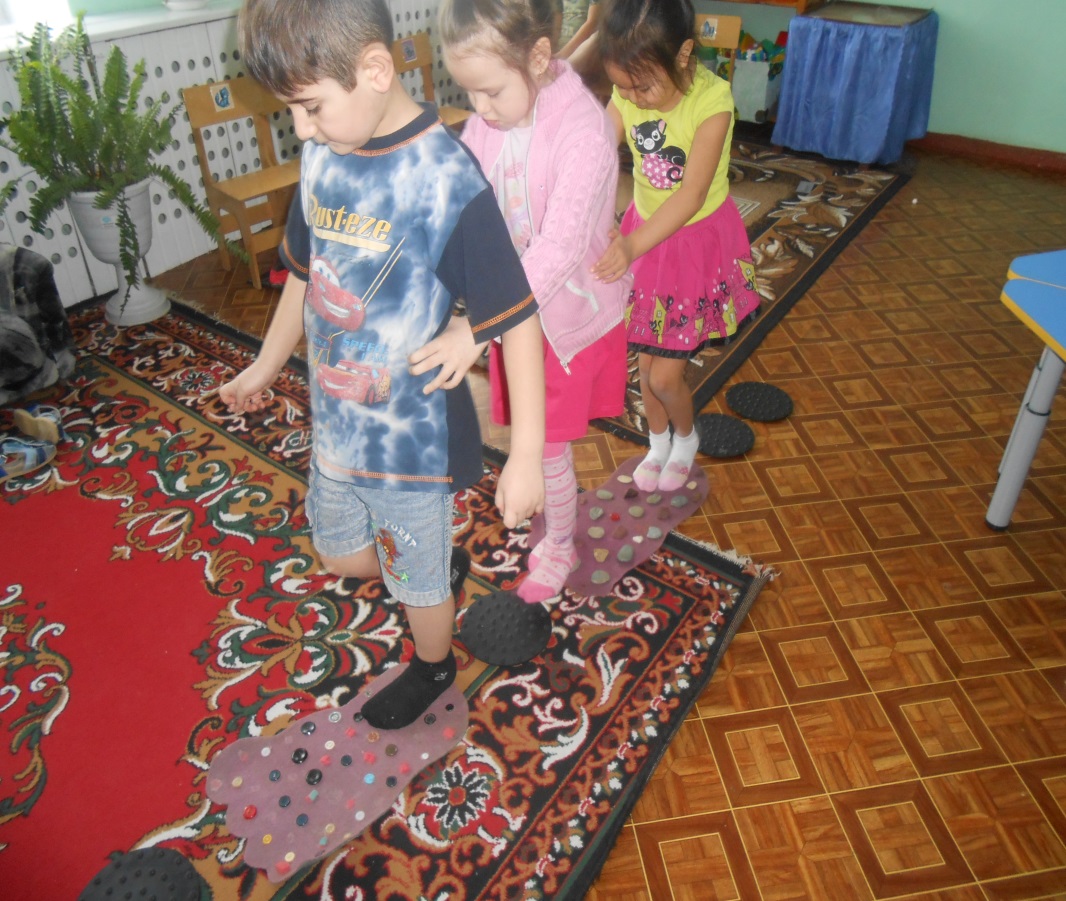 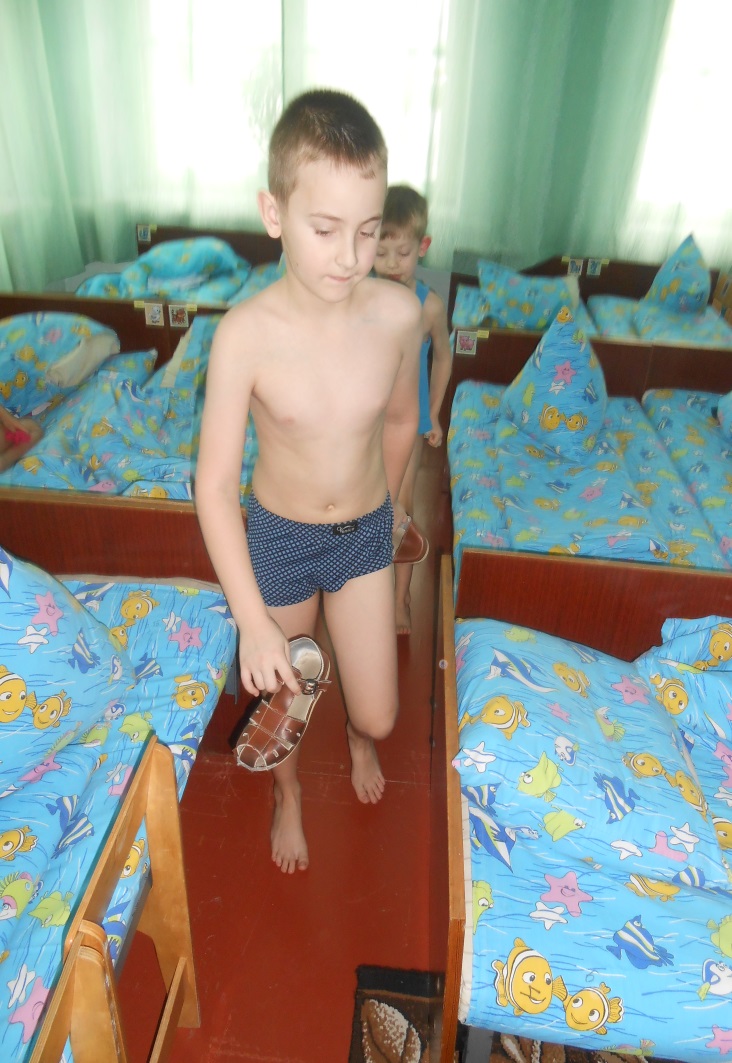 Гимнастика пальчиковаярекомендуется всем детям, особенно с речевыми проблемами. Проводиться в любой удобный отрезок времени
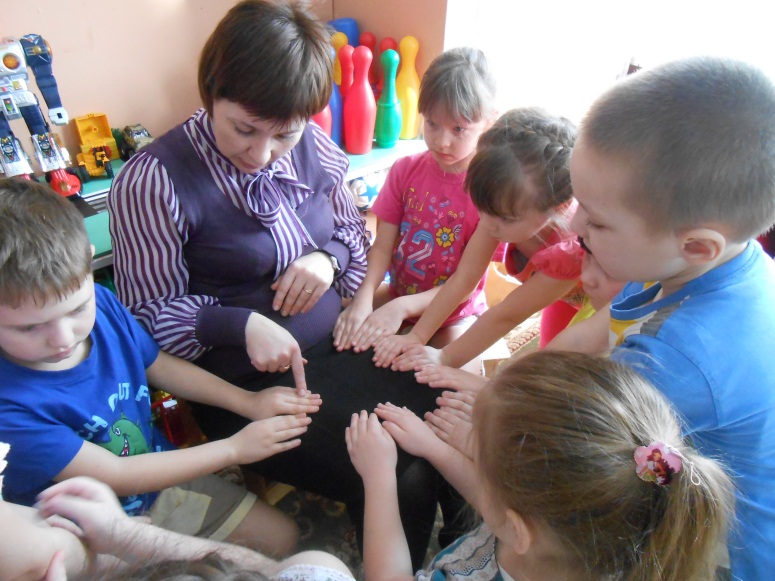 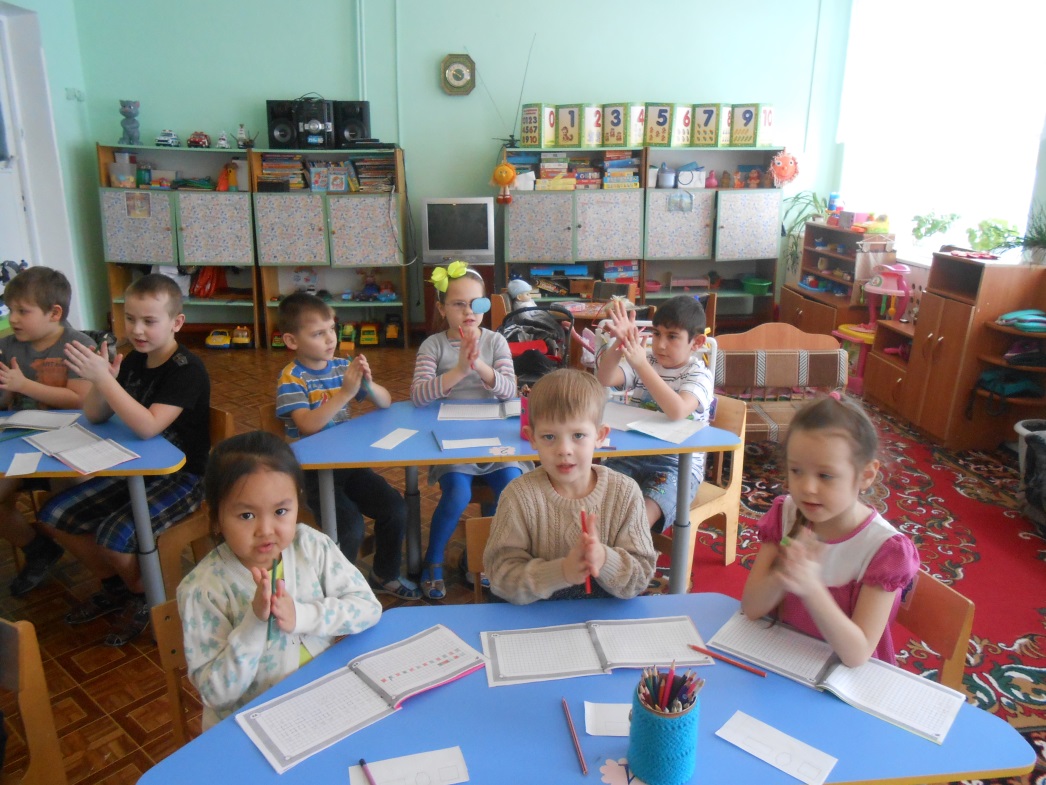 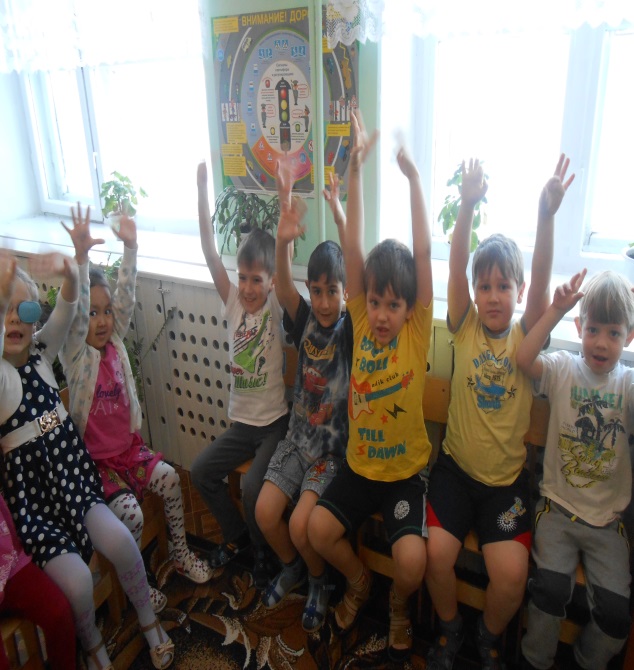 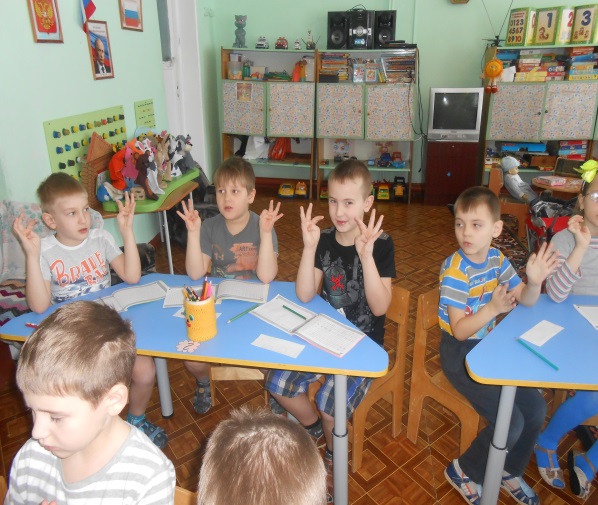 щззщзщ
Развитие мелкой моторики и пальцев рук
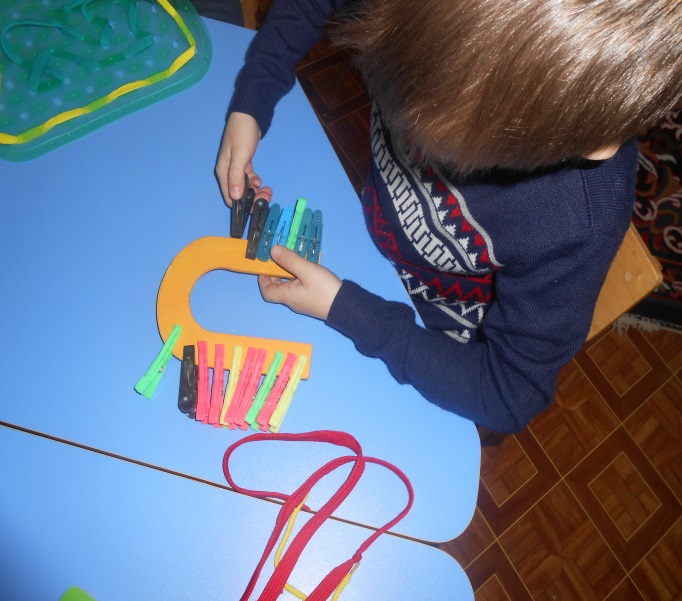 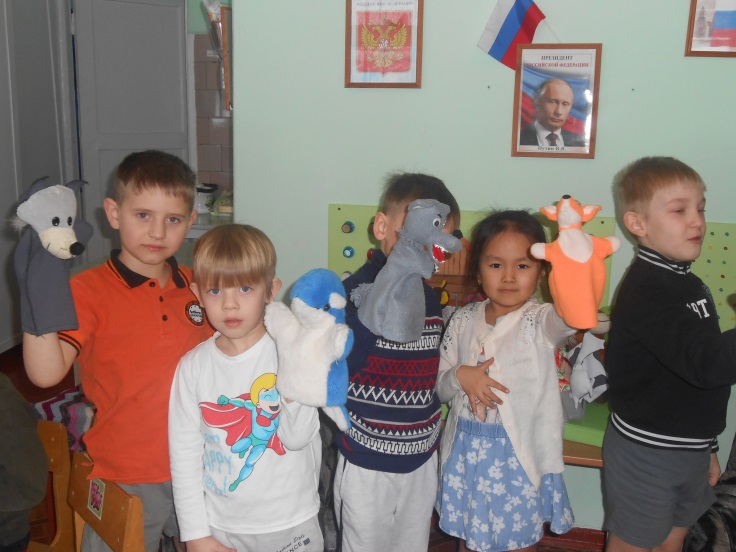 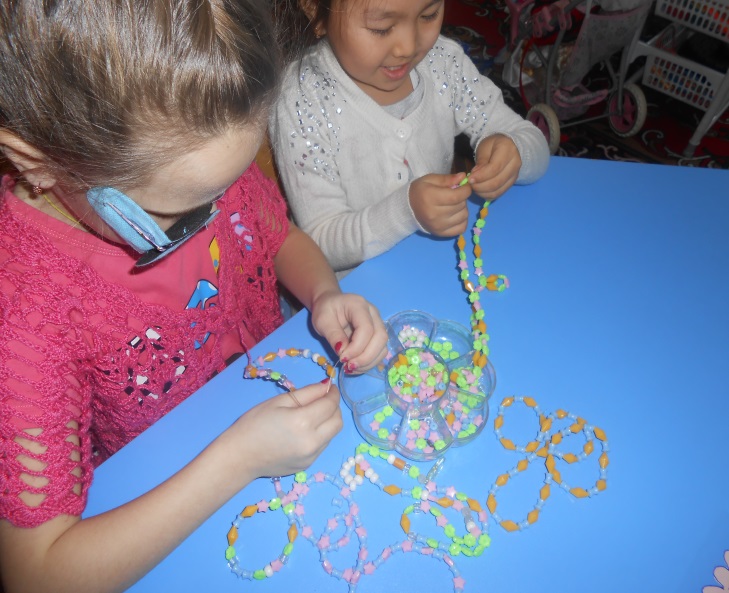 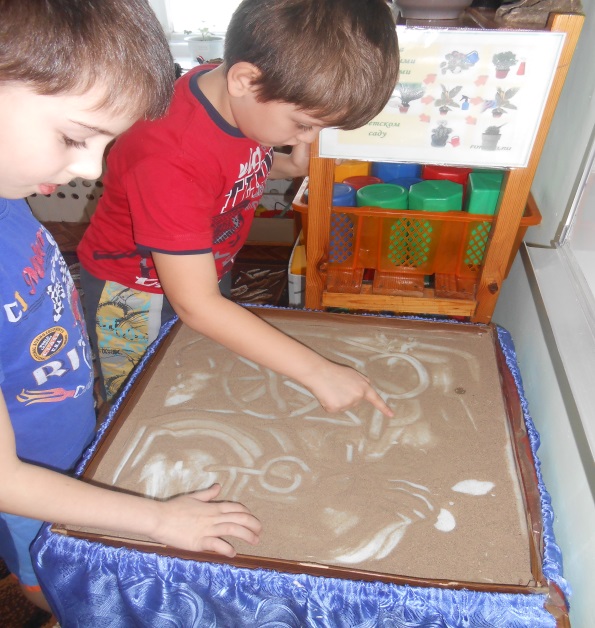 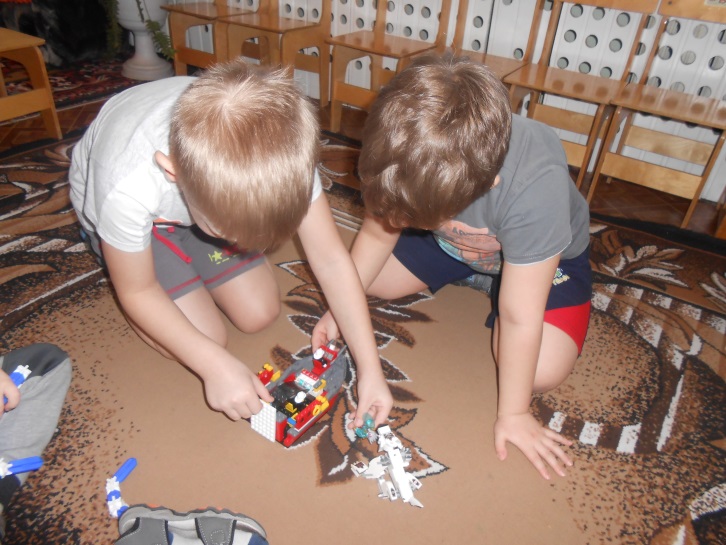 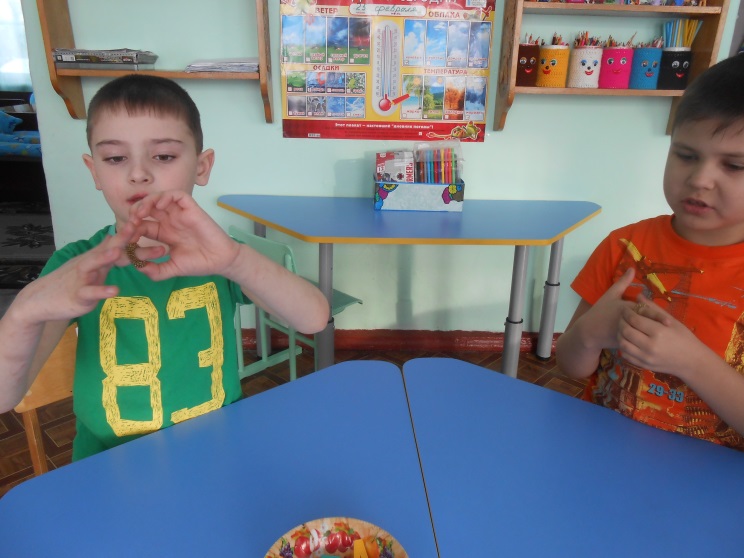 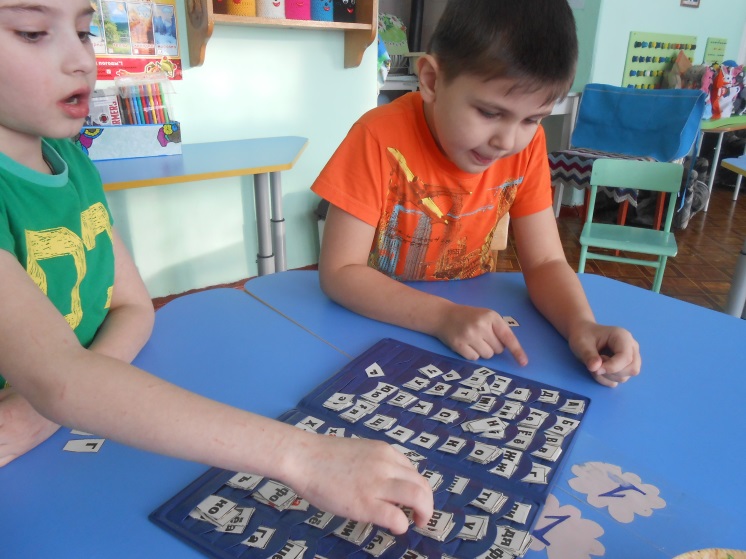 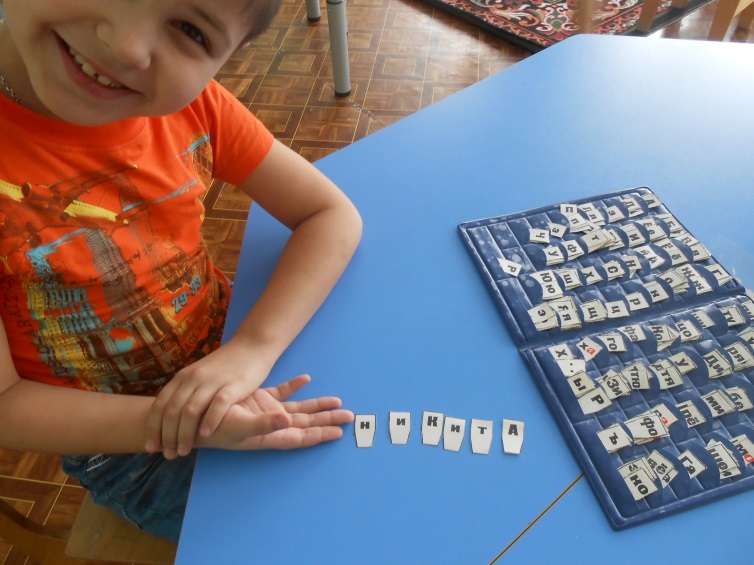 Гимнастика дыхательнаяпроводится в проветриваемом помещении, педагог даёт детям инструкции об обязательной гигиене полости носа
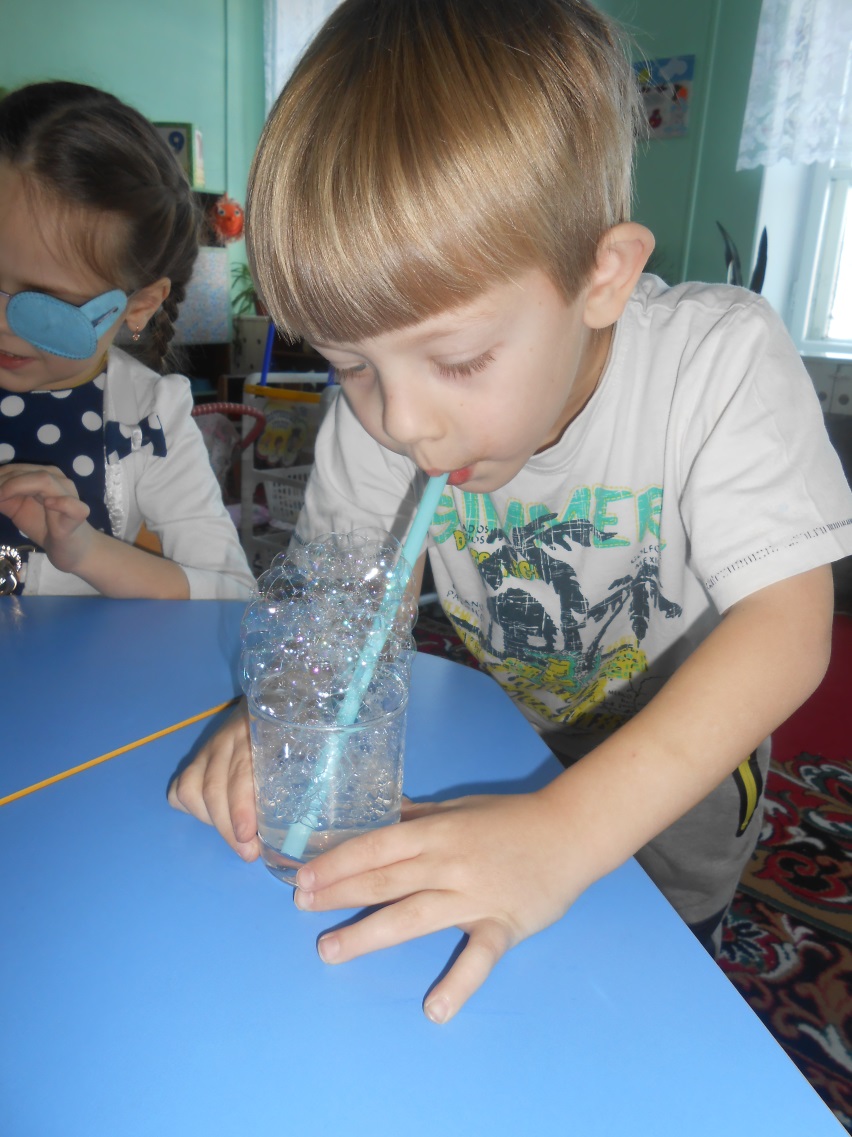 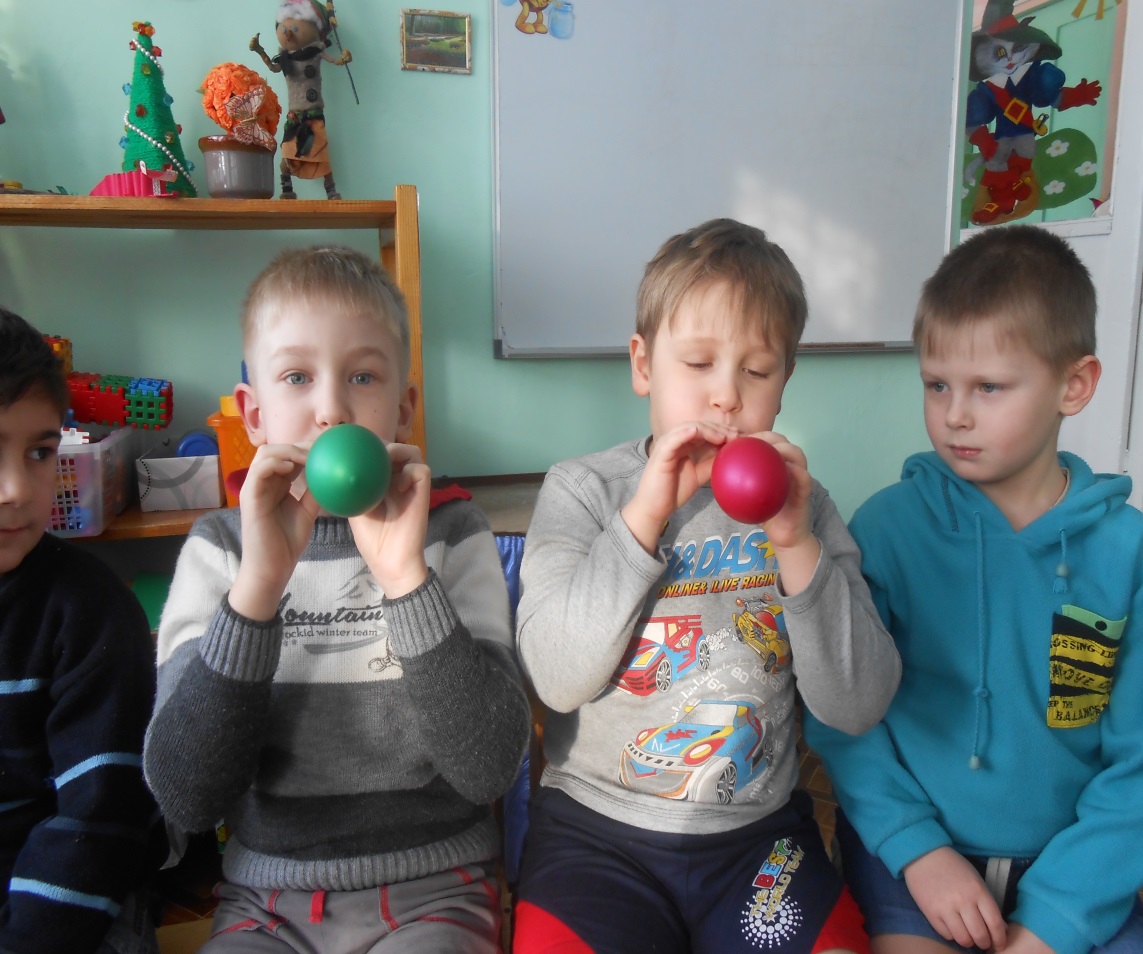 Гимнастика для глазрекомендуется использовать наглядный материал (ориентиры), показ педагога
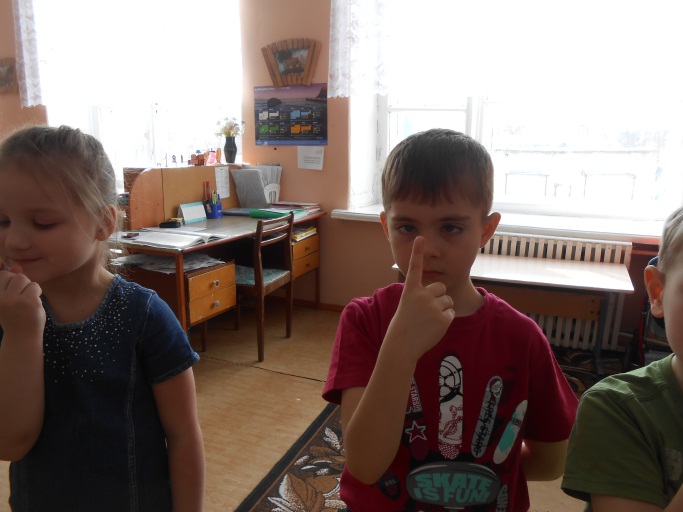 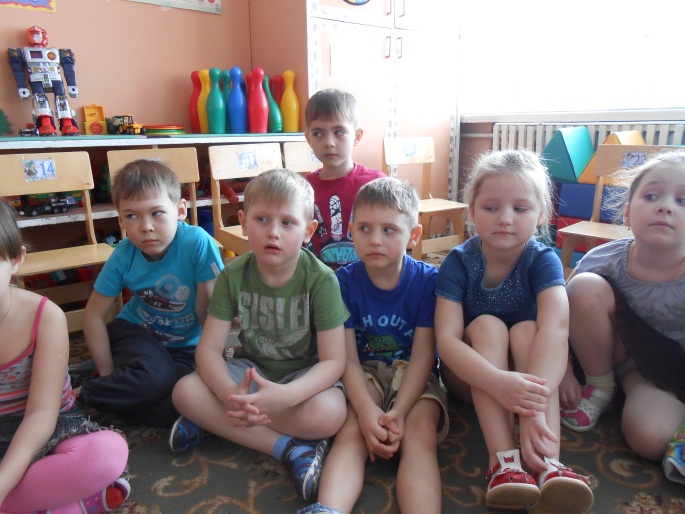 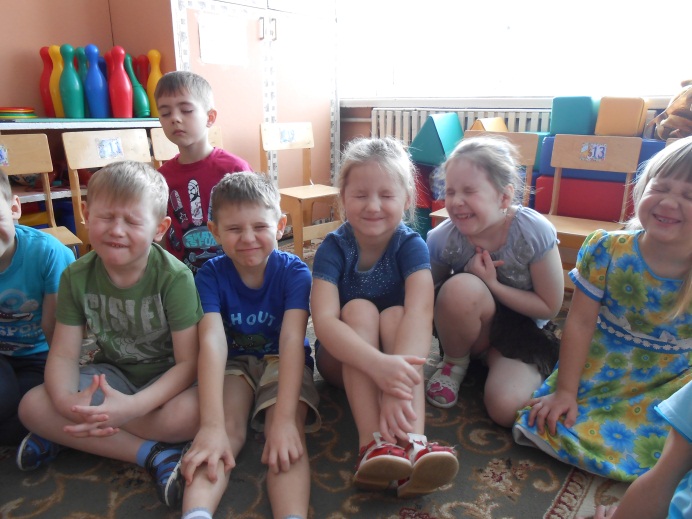 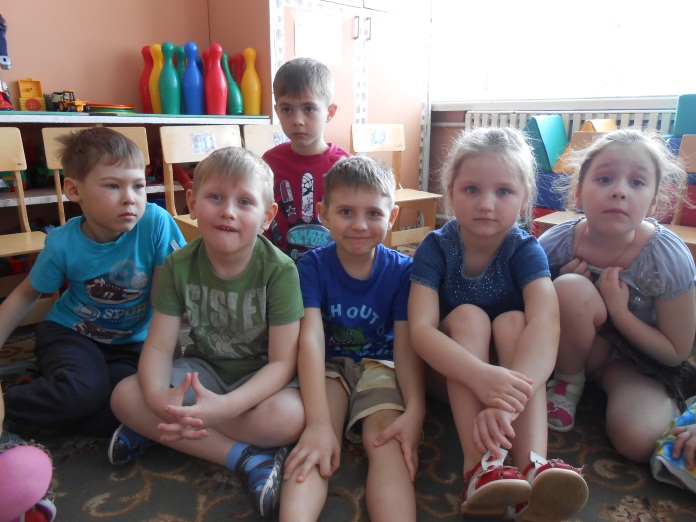 Технологии эстетической направленностиреализуется на занятиях художественно-эстетического цикла, при посещении музеев, театров, выставок.
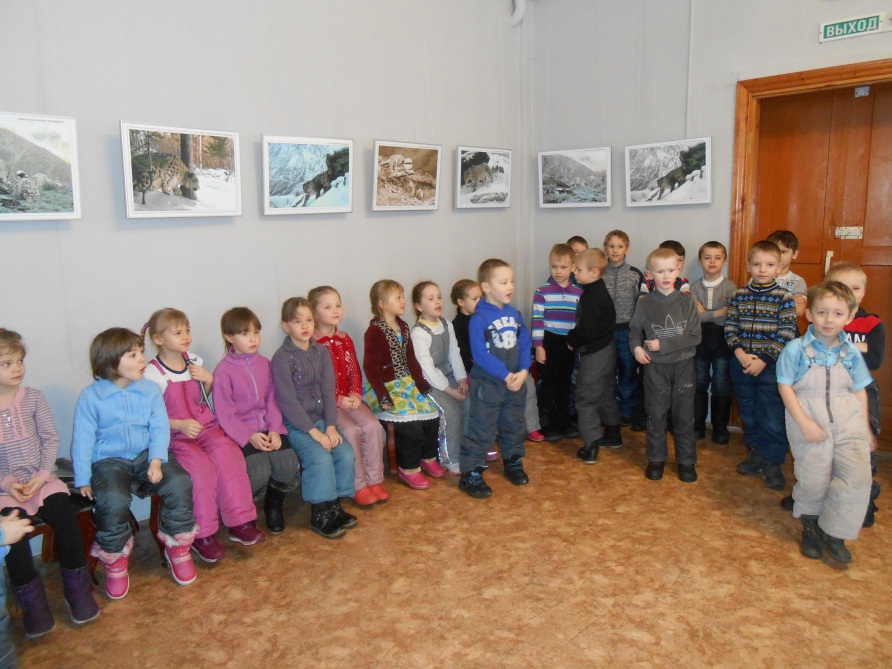 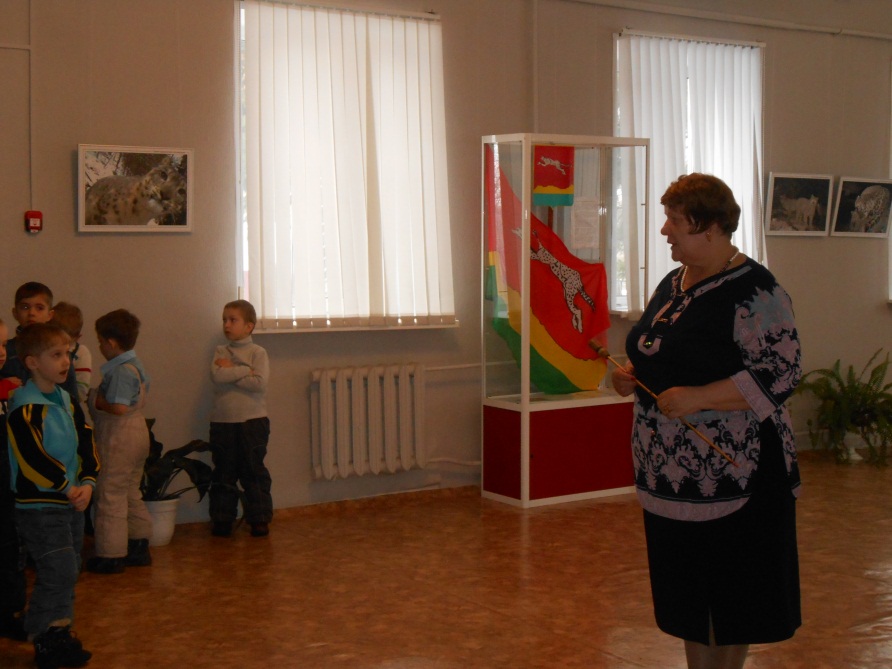 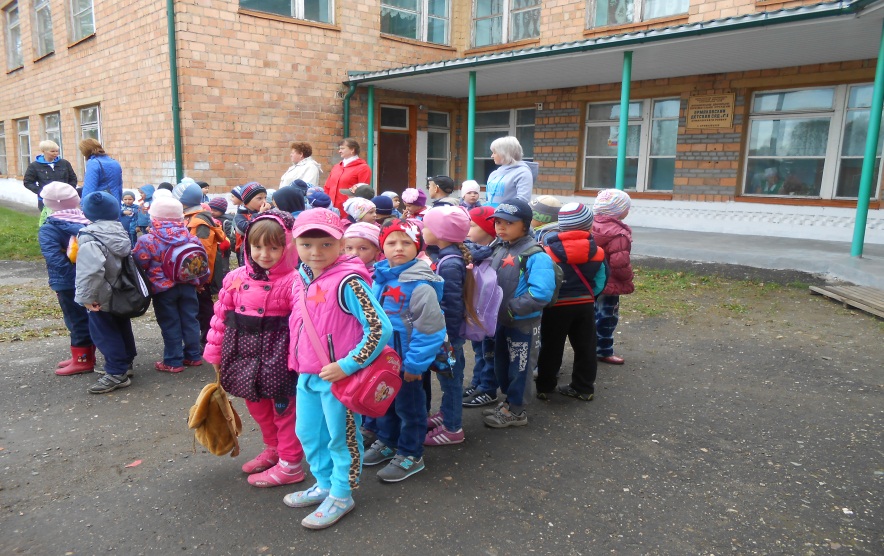 Мы стремимся к полной реализации, в жизни каждого ребенка таких моментов:
обеспечение условий для преобладания положительных эмоциональных впечатлений 
 полное удовлетворение потребности в движении
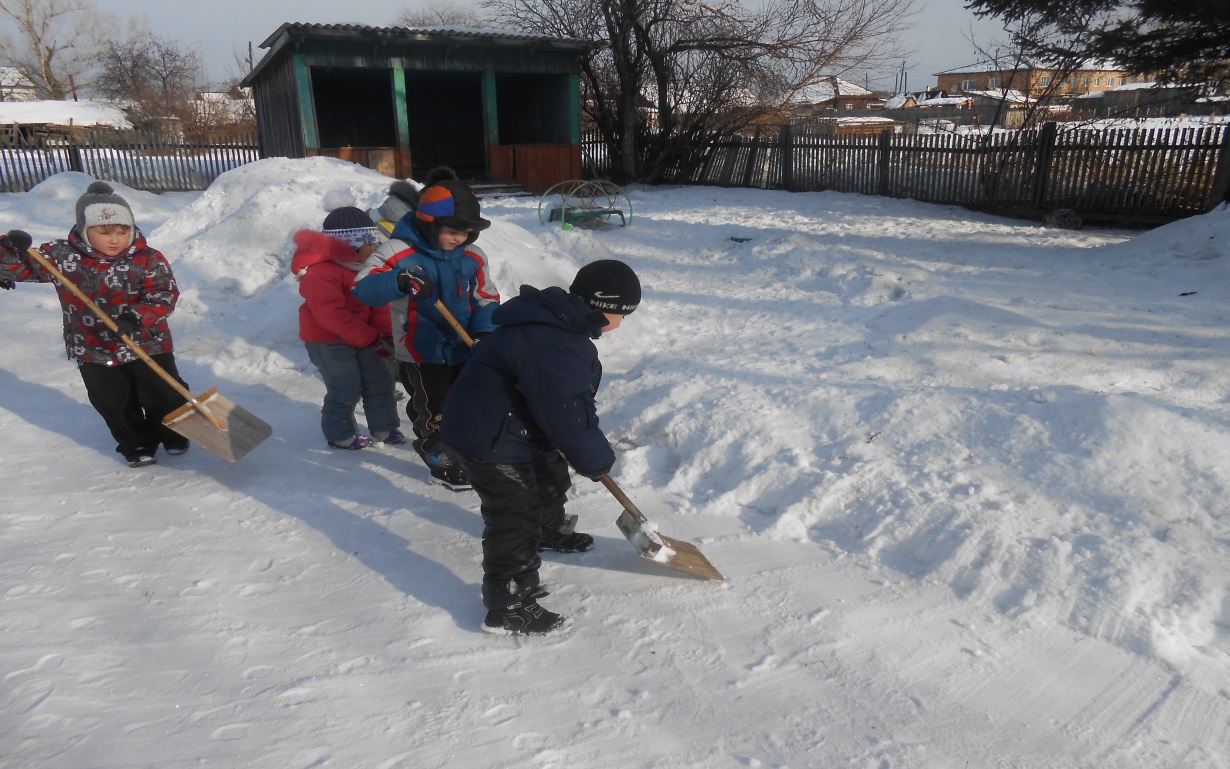 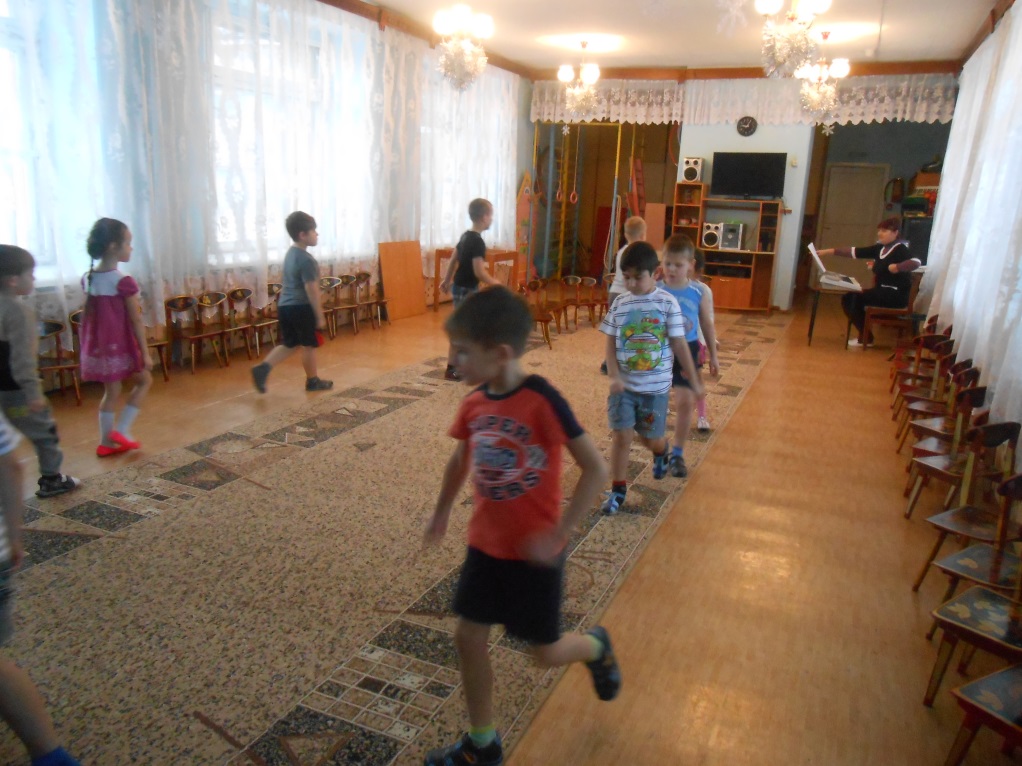 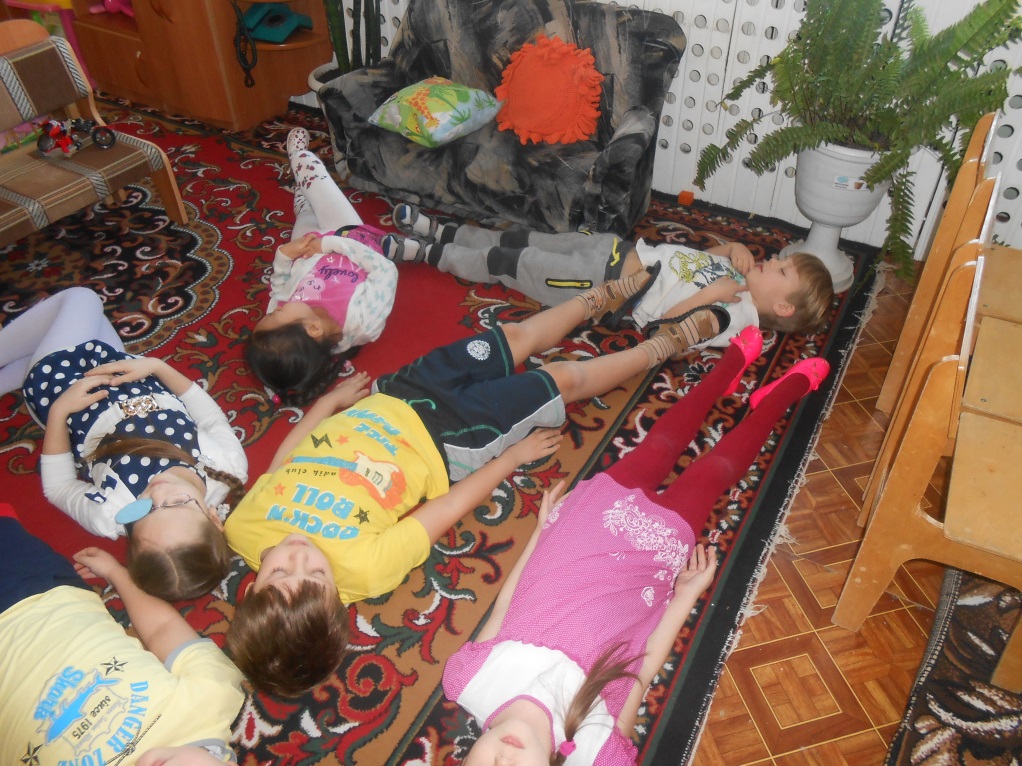 Спасибо за внимание!